ANÁLISIS ENCUESTAS SOBRE LOS DEBERES ESCOLARES EN CEIP JUAN GRIS
Elaborado por AMPA JUAN GRIS 2000
CURSO 2015-2016
Marzo 2016
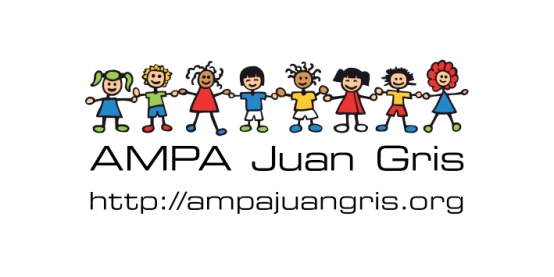 PRELIMINARES
En enero de 2016 se pasa una encuesta a todas las familias del colegio con niños/as en Primaria
 La encuesta pretende conocer cómo se afrontan las tareas escolares en el entorno familiar.
 La encuesta consta de 20 ítems.
 Cada encuesta se corresponde con un niño/a que curse Primaria.
 Se recogen 91 encuestas.
 Los datos obtenidos: no son muestra estadística, pero ofrecen una información a tener en cuenta.
DISTRIBUCIÓN ENCUESTAS
* Octubre 2015
** Tal vez estos porcentajes sean mayores, porque no tod@s l@s niñ@s llevan 
deberes a casa ¿?
1.- Tiempo dedicado a las tareas escolares de lunes a viernes
1.- Tiempo dedicado a las tareas escolares de lunes a viernes
2.- Tiempo total dedicado a las tareas escolares en fin de semana
2.- Tiempo total dedicado a las tareas escolares en fin de semana
2.- Tiempo total dedicado a las tareas escolares en fin de semana
3.- Para realizar los deberes escolares mi hijo/a*…
*En la encuesta se ofrecían solo las 4 primeras opciones
3.- Porcentaje de niñ@s que cuenta con ayuda para realizar los deberes
11.- Mi hijo/a realiza las tareas escolares solo/a
11.- Mi hijo/a realiza las tareas escolares solo/a
16.- Hay que explicar a mi hijo/a el contenido de las lecciones para que pueda realizar las tareas escolares
16.- Hay que explicar a mi hijo/a el contenido de las lecciones para que pueda realizar las tareas escolares
17.- Hay que explicar a mi hijo/a lo que se pide en las tareas escolares (como los enunciados de los ejercicios y problemas, por ejemplo)
17.- Hay que explicar a mi hijo/a lo que se pide en las tareas escolares (como los enunciados de los ejercicios y problemas, por ejemplo)
18.- Se corrigen las tareas de mi hijo/a antes de que las lleve al colegio (madre, padre u otra persona)
18.- Se corrigen las tareas de mi hijo/a antes de que las lleve al colegio (madre, padre u otra persona)
4.- Indica el tipo de tareas que realiza con más frecuencia tu hij@ (respuesta múltiple)
4.- Indica el tipo de tareas que realiza con más frecuencia tu hij@ (respuesta múltiple)
4.- Porcentaje de alumn@s que realiza la tarea “búsqueda de información”
5.- ¿Con cuánta antelación conoce las tareas que debe realizar tu hij@, generalmente?
6.- ¿Cómo afronta tu hij@, generalmente, las tareas escolares? (respuesta múltiple)
6.- ¿Cómo afronta tu hij@, generalmente, las tareas escolares?*
* Se han valorado todas las respuestas, incluidas las de texto libre, y se ha asignado a cada encuestado/a un valor: actitud positiva, actitud negativa o depende (en el caso en que haya habido respuestas diversas, tanto de actitud positiva como negativa)
6.- ¿Cómo afronta tu hij@, generalmente, las tareas escolares?*
* Se han valorado todas las respuestas, incluidas las de texto libre, y se ha asignado a cada encuestado/a un valor: actitud positiva, actitud negativa o depende, en el caso en que haya habido respuestas diversas (tanto de actitud positiva como negativa)
7.-Tiempo diario aproximado, de lunes a viernes, que dedica tu hij@ a ocio y otras actividades no escolares*
7.-Tiempo diario aproximado, de lunes a viernes, que dedica tu hij@ a ocio y otras actividades no escolares
8.- Tiempo diario dedicado por tu hij@ a leer por placer (lectura elegida por él/ella)
8.- Tiempo diario dedicado por tu hij@ a leer por placer (lectura elegida por él/ella)
9.-Bajo tu punto de vista, en general, las tareas escolares en Primaria…
9.-Bajo tu punto de vista, en general, las tareas escolares en Primaria…
13.- Las tareas escolares son útiles para el aprendizaje
13.- Las tareas escolares son útiles para el aprendizaje
10.- ¿Sabes que durante el curso 2013-2014 se realizó en nuestro colegio un ciclo de charlas-debate acerca de las tareas escolares?
12.- La familia organiza las tardes dependiendo de las tareas escolares
12.- La familia organiza las tardes dependiendo de las tareas escolares
14.- Las tareas escolares son motivo de discusión familiar
14.- Las tareas escolares son motivo de discusión familiar
15.- Mi hijo/a compagina con facilidad las tareas escolares con la vida familiar
15.- Mi hijo/a compagina con facilidad las tareas escolares con la vida familiar
COMENTARIOS
Nº 3: A veces los padres por motivos de trabajo no se puede dar todo el tiempo necesario para hacer los deberes con los hijos.
Nº 7: Consideramos que, mientras las tareas escolares sean un refuerzo, deben mantenerse, siempre que sean un recordatorio de lo visto en clase y no sustituyan lo que se debería haber explicado en ésta.
Nº 9: Bajo mi punto de vista los ejercicios los deberían hacer en el colegio y los menos posibles para casa. Gracias. Un saludo.
Nº10: Creo que está bien que tengan tarea, paro solo la necesaria, porque también deben tener tiempo libre. No solo hacer tarea. Muchos días mi hijo deja de ir al fútbol debido a toda la tarea que trae a casa.
Nº 12: Consideramos que es necesario mandar deberes pero no tantos, puesto que los niños llegan cansados de clase y también tienen que poder jugar y hacer otras actividades extraescolares.
COMENTARIOS II
Nº 14: Me parece bien que los niños lleven algo de deberes a casa pero no en exceso, porque hay en colegios que los niños tienen 2 y 3 o más horas de estudio al día y eso no les deja tiempo ni para jugar. Pienso que jugar también es fundamental en la vida de un niño además de otras cosas.
Nº 19: Creo que los deberes son útiles para reforzar el aprendizaje, y no impiden que el niño pueda disfrutar de tiempo libre y tener tiempo para realizar otras actividades de ocio.
Nº 20: Considero que debería de haber tareas siempre y cuando no fuesen excesivos y que fueran enfocados para fijar contenidos expuestos en clase, o dirigidos a buscar la motivación e interés de los niños.
Nº 23: A mí me parece que últimamente se carga de deberes a los niños y casi no tienen tiempo para el tiempo libre, sobre todo los fines de semana no tienen tiempo para desconectar.
       En vacaciones pasa lo mismo si te quieres ir tienes que irte con la mochila y los libros para que termine. Me parece exagerado la cantidad de deberes que se les manda.
COMENTARIOS III
Nº 25: A nosotros no nos importa que repase algo, durante las vacaciones. Pero estas navidades ha sido demasiada tarea. Hay que respetar un poco los días de descanso.
Nº 26: Los niños tienen demasiadas tareas para hacer en casa, no dejan de ser niños y tienen que jugar, pero las tareas del cole le ocupan el mayor tiempo del día.
	Un adulto por norma tiene 8 horas laborables, un niño entre lo que está en el cole y luego dedica en casa, supera con creces las 8 horas. 
	Dejemos a los niños ser niños.
Nº 29: Las tareas escolares aburren a mi hija. Ella dice que son repetitivas y que hace cosas con las que no aprende o aprende poco.
	Es una pena, pero justo consiguen lo contrario de lo que pretenden, lejos de reforzar o motivar, aburren a l@s niñ@s.
	Nos gustaría una metodología que fuera más motivadora, como la de proyectos, con la que aprenden muchísimo.
COMENTARIOS IV
Nº 30: Para mi hija es complicado centrarse en hacer deberes por la tarde, que ya está cansada de todo el día. Solo quiere jugar y tener tiempo libre. Ella misma ha pedido no tener actividades extraescolares, para poder tener tiempo libre.
Nº 36: Todo esto de las tareas debería hacerse en clase que tienen tiempo y mucho.
Nº 42: Estoy totalmente de acuerdo con todos los deberes que mandan los profesores. Atentamente.
Nº 43: Me gustaría que les hicieran más exámenes semanales para que no tengan que estudiar tantos temas juntos y encima un montón de tarea, por lo que no les da tiempo a estudiar lo suficiente y no tengan que cenar a las 12:00 de la noche.
Nº 44: En el apartado 15, es mucho más complicado compaginar las tareas el fin de semana y en vacaciones. Porque aprovechamos ese tiempo para hacer disfrutar de nuestros hijos.
COMENTARIOS V
Nº 45: Pienso que todo es necesario en su justa medida, los deberes, estudios y tareas, lo son.
      No estoy de acuerdo en que desaparezcan. Saludos
Nº 48: Creo que, en el caso de mi hija, el trabajo basado en proyectos, tareas poco repetitivas y aprendizaje divertido, multiplica exponencialmente su manera de adquirir los conocimientos necesarios en este nivel.
     “Hagamos con ellos tortilla de patatas, los componentes e ingredientes y la elaboración podemos encontrarlos en cualquier lugar, pero un niño solo aprenderá a hacer una buena tortilla de patatas haciendo tortillas.”
Nº 51: A ver, en mi opinión: no es que se les ponga mucha tarea para casa, sin embargo esa tarea la deberían hacer en clase, para poder tener la tarde más tranquila y si necesitan repasar para exámenes que lo utilicen para eso, para estudiar, no que hay días que, entre tareas y estudiar para los exámenes del día siguiente se complica todo un poco. Gracias.
COMENTARIOS VI
Nº 52: Los deberes están bien, pero hay veces que es mucho, porque son deberes más estudiar y pasan casi toda la tarde con eso. Y yo creo que ya es mucho tiempo lo que están en el colegio para que luego también estén toda la tarde. Para mí son pequeños para que estén tanto tiempo con los estudios. Esa es mi opinión.
Nº 54: Creemos que según está actualmente la enseñanza los deberes pueden ser útiles para afianzar lo que se ha explicado en clase y para crear en los niños un hábito de estudio, muy necesario para cuando los niños acaben primaria y vayan al instituto. Todo ello cuando estos deberes no sean excesivos. Sin embargo no estamos de acuerdo con los deberes en vacaciones (Navidad y Semana Santa), ya que éstas deben servir para desconectar a los niños del trabajo del curso, siempre y cuando no sean necesarios en caso de niños que hayan suspendido o necesiten algún refuerzo.
Nº 59: El problema de las tareas se agrava por la elevada ratio de alumnos por profesor y la dificultad de comunicación con los tutores (tutorías más que escasas y en horarios incompatibles).
COMENTARIOS VII
Nº 65: Me produce una enorme tristeza ver como mi hijo ya no tiene ilusión por aprender, ya han dejado de gustarle las matemáticas, ya no quiere ir al colegio y mucho menos estudiar.
     Creo que la cantidad desbordante de deberes está consiguiendo un fracaso escolar en potencia cuando seguramente pretende lo contrario. No entiendo como no se dan cuenta de esto.
      Tampoco entiendo que la mitad de la clase suspenda y no se planteen que quizás, el problema no sea de l@s niñ@s.
      Tampoco entiendo que se sigan implantando métodos de enseñanza del siglo XX en el siglo XXI.
      Pero sÍ entiendo que tanto esfuerzo, tanta falta de diálogo y tanta falta de creatividad está aburriendo enormemente a l@s niñ@s. Y que cuando l@s niñ@s se aburren perdemos algo más que el tiempo.
COMENTARIOS VIII
Nº66: Creo que la tarea es importante para que cojan un hábito de estudio y aprendan a organizarse y a estudiar, pero siempre en su justa medida.
      Cuando más tarea traen, es cuando están en 5º y 6º de primaria, y hay fines de semana que no podemos hacer planes porque tienen que estudiar, tarea, trabajos, etc. Los deberes deberían ser de lunes a viernes y los fines de semana, puentes, vacaciones, para disfrutar con la familia y tener tiempo libre. No irte de vacaciones y llevarte los libros para hacer tarea.
Nº 69: La forma de enseñar a los niños les genera desgana y no facilita el aprendizaje de los conocimientos que deben adquirir. Es un método mecánico y robotizado, que le impide al alumno buscar información por sí mismo.
      Estamos más cerca del método de enseñanza que recibieron nuestros padres y abuelos que del que recibimos nuestra generación. ¿Dónde está la evolución?
COMENTARIOS IX
Nº 70: Me parece muy mal que no se respeten las vacaciones y se manden muchos deberes.
      Este año con el tema deberes somos afortunados porque no son excesivos.
Nº 71: Yo creo que si los niños se organizan las tareas y trabajan da tiempo a tener tiempo de ocio y diversión y por supuesto para aprender necesitan hacer deberes.
Nº 76: Pienso que el que los niños lleven todos los días deberes a casa, hace el efecto contradictorio y contraproducente porque ya han estado todo el día en el colegio y alargar las horas para hacer deberes quita tiempo de ocio y estudio… Y desmotiva más que motiva… También eso conlleva discusiones familiares… La obligación supone estrés tanto para el niño como para los padres… En otros países europeos se enseña y se educa más con juegos que con deberes… Los niños con juegos didácticos aprenden más que con obligaciones y está demostrado que los resultados son mejores…
COMENTARIOS X
Nº 78: Mi hij@ todos los días me pide que le explique algunos contenidos de la teoría que no entiende en clase para poder hacer las tareas. Además he podido observar que son bastantes los deberes que trae a casa, hay días que está todo la tarde hasta la hora de cenar y no tiene tiempo para ocio.
Nº 79: Creo que tiene una medida adecuada de tareas, normalmente responde de manera responsable y pone interés, siente preocupación cuando algo le cuesta pero con un poco de apoyo lo resuelve y muestra entusiasmo por los resultados.
Nº 81: Las tareas en su justa medida son necesarias para ampliar el conocimiento de nuestros hijos. Se le da mucha importancia a algo que no lo tiene.
Nº 82: Las tareas deberían de realizarlas en el colegio solo deberían ir al colegio por las mañana y dejar las tardes para extraescolares y/o estudio.
COMENTARIOS XI
Nº 83: La cantidad de tareas que se mandan hasta ahora me parece aceptable y les hace a los niños coger un hábito de estudio, responsabilidad, disciplina, obligaciones e interés en realizar algo que luego es valorado.
Nº 84: Las tareas escolares suponen para nuestra hija y para toda la familia una fuente de conflictos. 
      Pensamos que el tiempo que están en el colegio debe ser suficiente para realizar estas tareas. Y el tiempo que tienen en casa deben dedicarlo a jugar o como mucho a leer por placer.
Nº 85: Si bien estoy algo de acuerdo que las tareas son útiles para el aprendizaje, creo que son algo excesivos. Ya pasan mucho tiempo en el colegio, y si juntamos las clases extraescolares, los niños no tienen tiempo casi ni de respirar, no es mi caso, pero sí el de muchos otros.
      Tarea sí, pero menos cantidad, sobre todo cuando tiene exámenes.
Nº 87: Hay respuestas que no he podido rellenar porque mi hijo se encuentra cursando 1º de primaria y no tienen tareas escolares aún.
COMENTARIOS XII
Nº 88: Hay profesores y profesoras que no entienden que l@s niñ@s necesitan tener su tiempo libre y familiar. Enseñan en base a la disciplina de que cuantos más deberes, mejor. Les castigan sin recreo por no llevarlos hechos y les obligan a copiar hasta cien veces “No volveré a traer los deberes sin hacer”. Esto provoca en l@s niñ@s desgana, estrés y pierden cualquier tipo de interés en aprender, leer o cualquier actividad que tenga que ver con el colegio.

Nº 91: Por el momento mi hija cursa 1º de Primaria y las tareas son llevaderas, pero por experiencia sé que se van incrementando excesivamente y los niños tiene demasiada sobrecarga después de su jornada de colegio. Pienso que debería cubrir prácticamente su aprendizaje y no lo hace, se delega demasiado en casa.
COMENTAMOS LOS COMENTARIOS
En general, las familias:
Están a favor de las tareas.
Reclaman tiempos más razonables y el respeto por los tiempos familiares (tardes, fines de semana y vacaciones en general).
Recuerdan la necesidad de que l@s niñ@s puedan jugar, pasar tiempo con su familia o realizar actividades extraescolares.
Señalan la necesidad de que las tareas sean motivadoras. Algunas se quejan de que las tareas provocan lo contrario de lo que pretenden.
CONCLUSIONES I
-Más del 40% de los niños emplean más de una hora diaria en la realización de tareas escolares. No se observa discriminación clara por edades (pregunta 1)

De 3º a 6º se dedica más de dos horas en todo el fin de semana en porcentajes que deben ser observados (pregunta 2).

- Mayoritariamente, las familias encuestadas manifiestan poder ayudar a su hijo/a en las tareas escolares (pregunta 3).
CONCLUSIONES II
Las tareas que se realizan mayoritariamente son los ejercicios del libro de texto. El porcentaje dedicado a otro tipo de tareas dista mucho de aquel. (Pregunta 4)

 La actitud con la que l@s niñ@s se enfrentan a las tareas escolares es magnífica en 1º. En el resto de cursos los porcentajes de actitud positiva no superan el 50%. (Pregunta 6)
CONCLUSIONES III
En porcentajes superiores al 46% las familias manifiestan que su hijo/a realiza las tareas solo/a (pregunta 11). Sin embargo:

- En gran medida se explica a l@s niñ@s los contenidos de las lecciones (pregunta 16).
 En un porcentaje relevante se explica a l@s niñ@s en qué consisten las tareas que deben realizar (enunciados de problemas y ejercicios… - pregunta 17)
 Mayoritariamente, se corrigen en casa las tareas que l@s niñ@s realizan (pregunta 18).

Por tanto, en general, l@s niñ@s no son autónomos en la realización de las tareas escolares.
CONCLUSIONES IV
Las familias piensan que, en general, las tareas son útiles (pregunta 13).

 Sin embargo, muchas opinan que las tareas que hace su hijo/a deberían reducirse (3º: 50%; 6º: 48,1%) o, incluso, eliminarse (pregunta 9).

En muchas ocasiones, los deberes son motivo de discusión familiar (pregunta 14). Llaman la atención los datos de 1º (66,7%).

- L@s niñ@s compaginan con facilidad las tareas escolares con la vida familiar (pregunta 15); seguramente porque, en general, las familias organizan las tardes dependiendo de las tareas escolares (pregunta 12).
REFLEXIONES
Las tareas que se mandan para casa deben tener un objetivo claro.
 Las tareas tienen que ser realizables por el niño/a sin necesidad de ayuda. En caso de precisarla, hay que contar con las familias específicamente y siempre de modo puntual. 
 La realización reiterada de tareas con necesidad de ayuda no fomentan la autonomía del alumno/a. Además, crean una brecha social cada vez mayor entre l@s niñ@s con familias más formadas y menos formadas.
 Los tiempos de realización deben ser adecuados a la edad del niño/a.
 Las madres y los padres tienen derecho a poder organizar su tiempo familiar en función a más criterios que el de las tareas escolares de su/s hijo/a/s.
REFLEXIONES
NO HAY CORRELACIÓN significativa entre mayor cantidad de deberes y mayor rendimiento escolar. 

Sí hay FUERTE CORRELACIÓN entre la cantidad de tiempo dedicada a lectura por placer y las puntuaciones escolares. Estas son algunas de las conclusiones de Harris Cooper y Jeffrey Valentine, psicólogos educativos.

Los centros educativos que están a la cabeza, tanto en España, como en el resto del mundo, no se caracterizan por cargar las tardes de l@s niñ@s de tareas, sino más bien lo contrario. Los tiempos son muy inferiores a la media española y el tipo de tareas huye de ser repetitiva y rutinaria.

Somos el quinto país de la OCDE en el ranking de tareas escolares.
PROPUESTAS
1. Reducir el tiempo dedicado a las tareas escolares, según la edad.

2. Flexibilizar los tiempos para la realización de las mismas. A veces se castiga a l@s niñ@s por no haber hecho una tarea (o parte de ella), no teniéndose en cuenta que las circunstancias familiares no siempre permiten que las tareas puedan estar listas de un día para otro. Una organización semanal, como se lleva a cabo ya en muchos centros, ayudaría a que este tipo de problemas se redujesen.

3. No utilizar las tareas como castigo.

4. Evitar los deberes que se basan en una rutina de copia y repetición.

5. Las tareas deberían ser actividades que son difíciles o imposibles de realizar en la escuela, y deberían tener siempre la finalidad de enseñar a pensar, a tener pensamiento científico, lógico, crítico…

6. Cuando un niño o niña necesite ayuda específica en casa, el/la tutor/a debería reunirse con su familia y pactar en qué modo la familia puede ayudar a su hij@ para compensar su retraso curricular, si es que ello es posible.
BIBLIOGRAFÍA
“El mito de los deberes”. Ed. Kaleida. Alfie Khon, 2013
Este libro contiene numerosas referencias a los estudios realizados desde los años 70 acerca de la realización de deberes escolares y sus consecuencias académicas.
El informe “¿Los deberes perpetúan la desigualdad?” (http://www.oecd-ilibrary.org/education/pisa-in-focus_22260919) se centra en analizar de qué manera la cantidad de tiempo dedicado al trabajo influye en el rendimiento académico de los alumnos según su nivel económico. Leer más:  Educación: Informe PISA: los alumnos españoles hacen demasiados deberes pero no sirve para nada
La OMS avisa: los niños españoles se sienten presionados por los deberes: http://www.elmundo.es/sociedad/2016/03/15/56e7f28946163f00378b4572.html